Management Consulting Firm Brand
Brand Guideline
Company Name
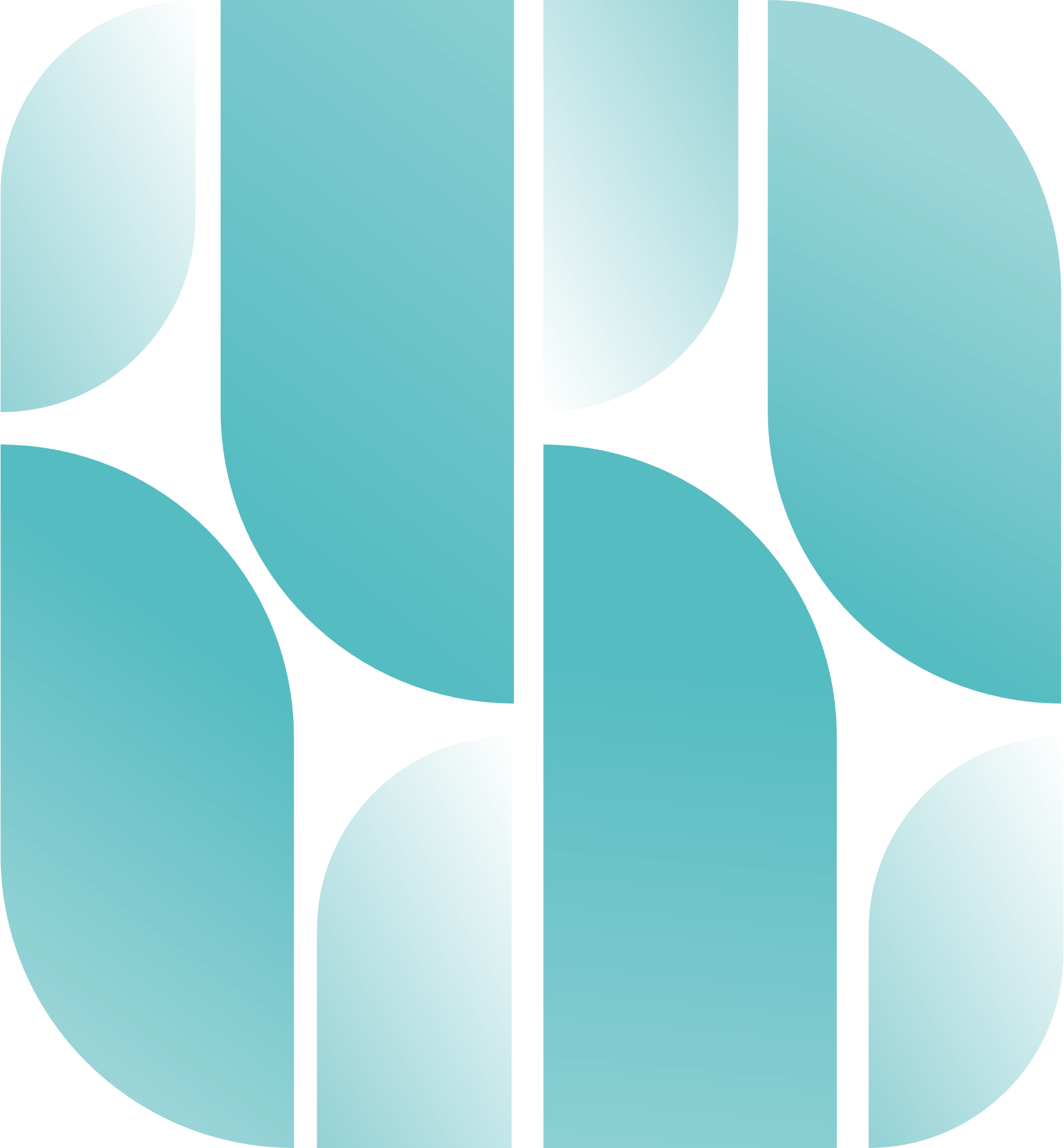 MANAGEMENT CONSULTING FIRM BRAND
Defining Our Brand Identity
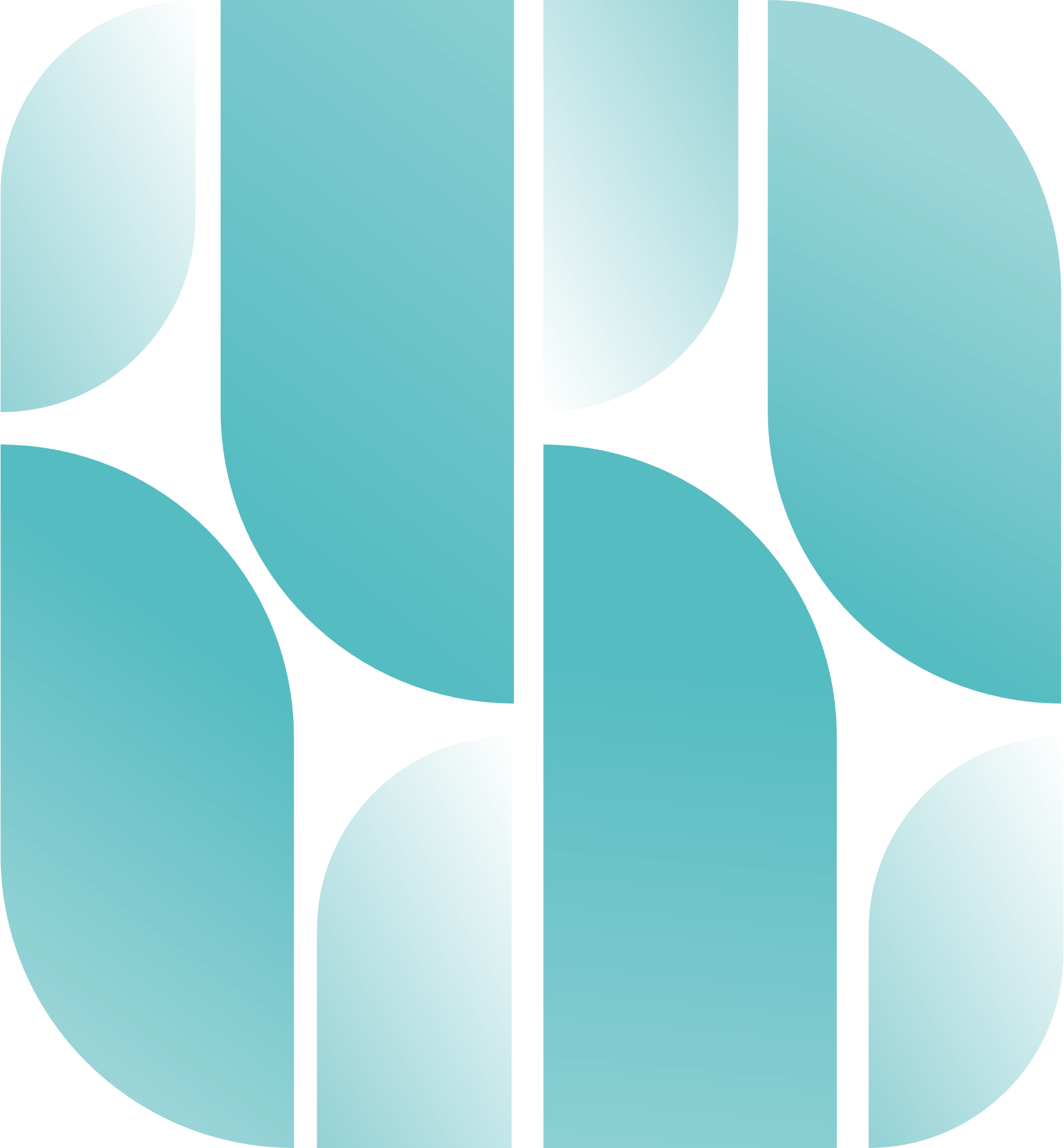 Brand Guideline
Company Name
Management Consulting Firm Brand
Brand Guideline
Company Name
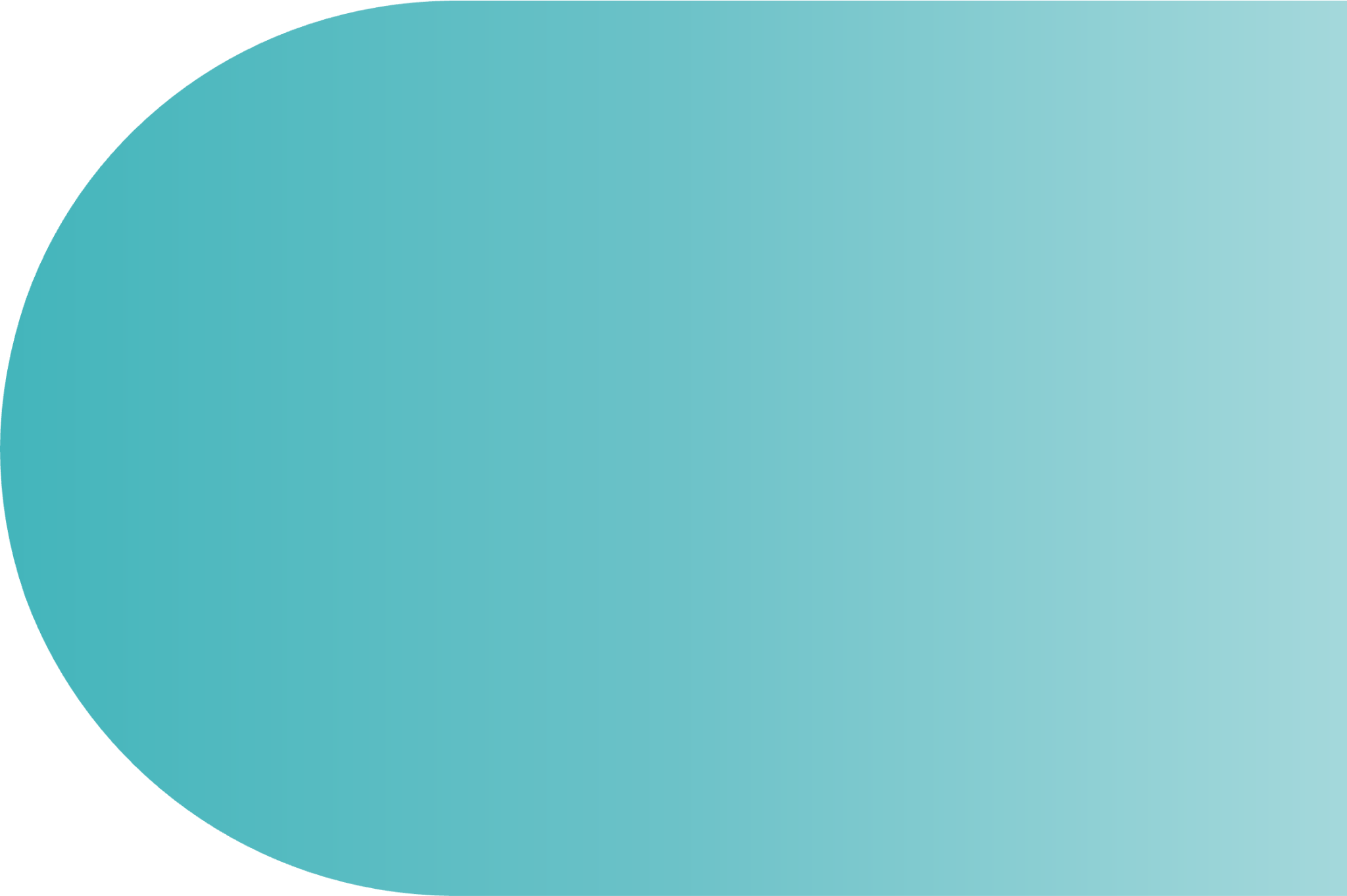 01
INTRODUCTION
Lorem ipsum dolor sit amet, consectetur adipiscing elit.
02
OVERVIEW
OUR BRAND
Lorem ipsum dolor sit amet, consectetur adipiscing elit.
03
STRATEGY
Lorem ipsum dolor sit amet, consectetur adipiscing elit.
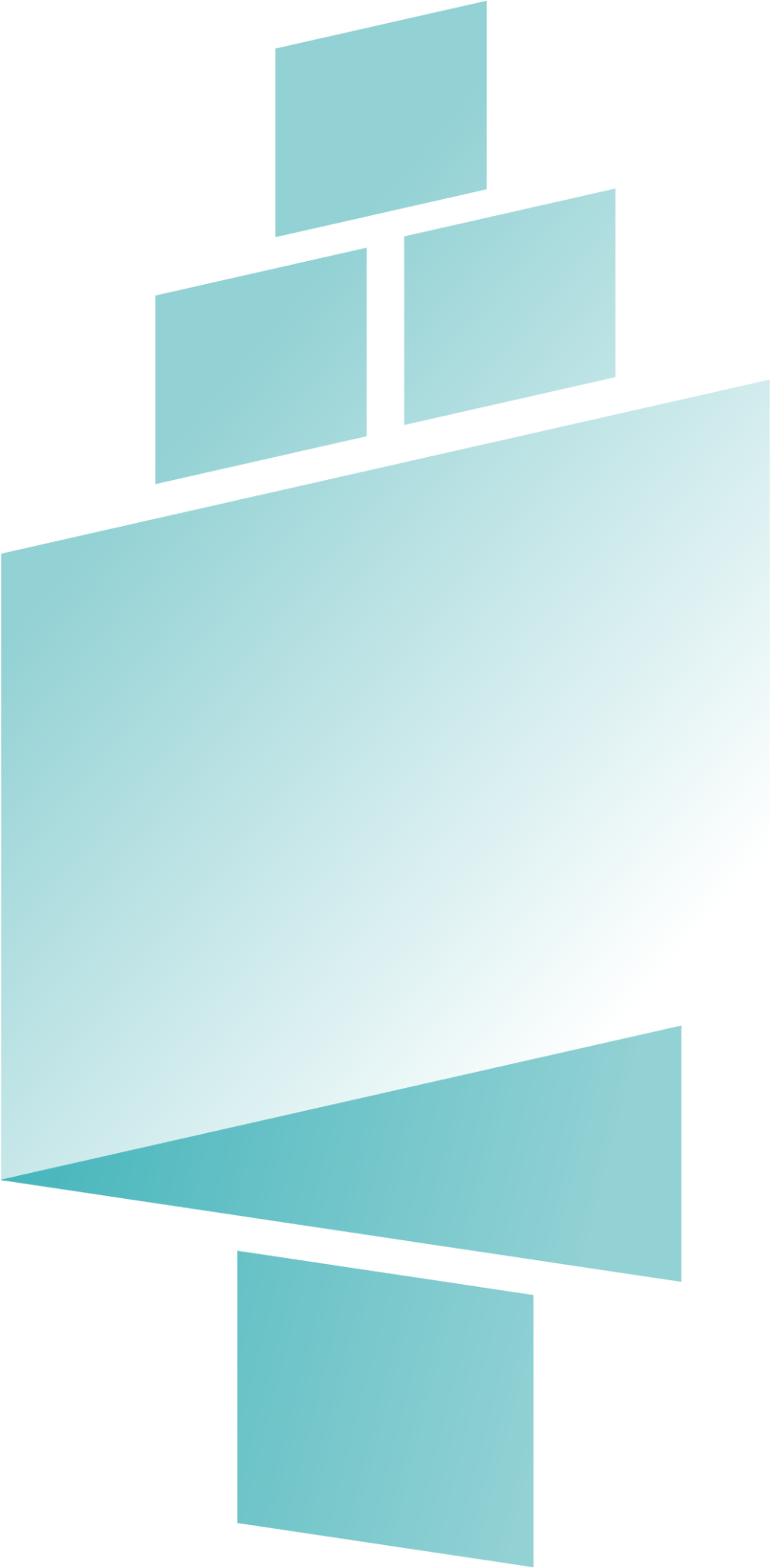 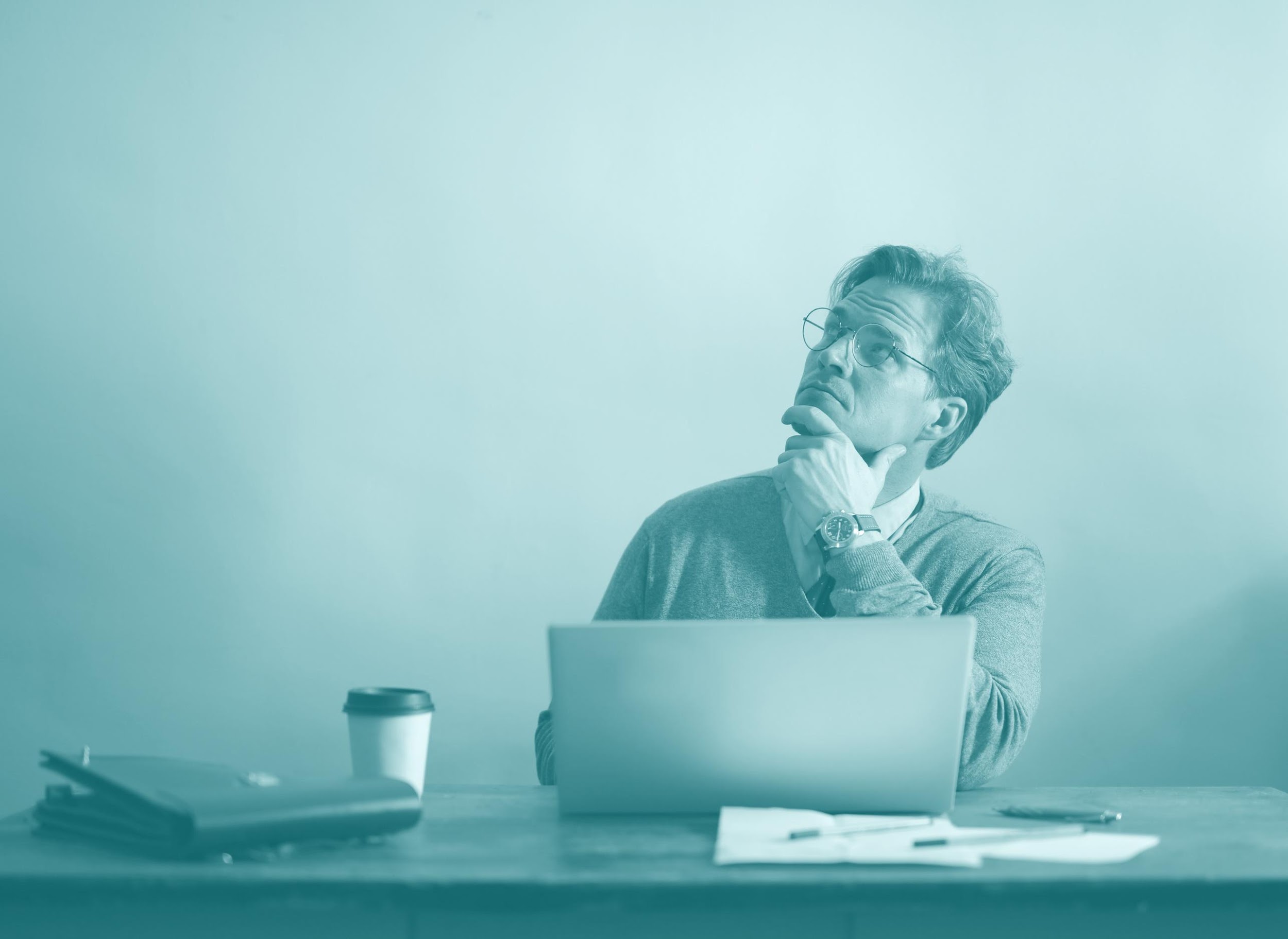 01
INTRODUCTION
OUR STORY
Management Consulting Firm Brand
Brand Guideline
Company Name
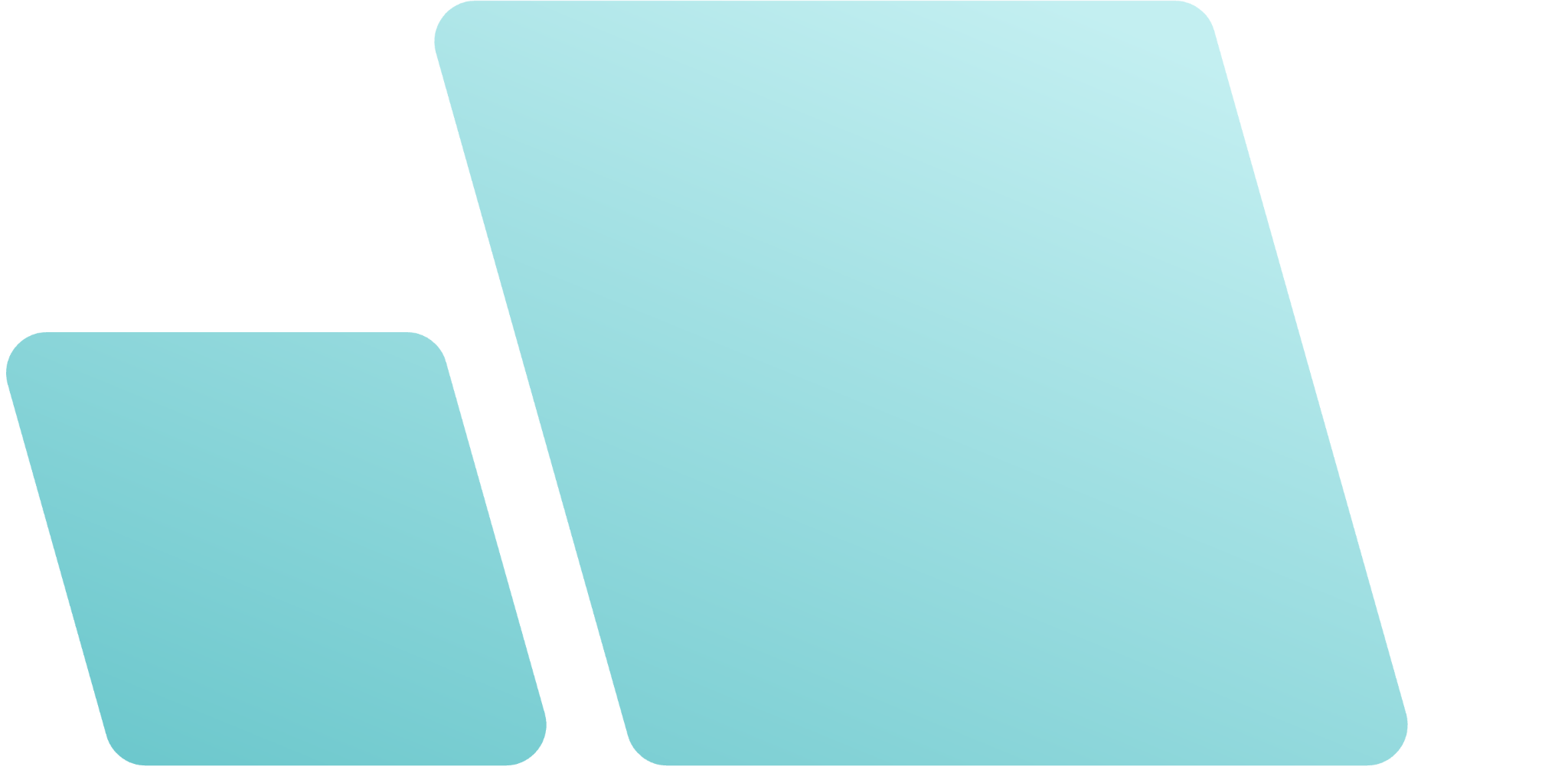 VISION
Lorem ipsum dolor sit amet, consectetur adipiscing elit, sed do eiusmod tempor incididunt ut labore et dolore magna aliqua.
Lorem ipsum dolor sit amet, consectetur adipiscing elit, sed do eiusmod tempor incididunt ut labore et dolore magna aliqua.
MISSION
Lorem ipsum dolor sit amet, consectetur adipiscing elit, sed do eiusmod tempor incididunt ut labore et dolore magna aliqua.
Management Consulting Firm Brand
Brand Guideline
Company Name
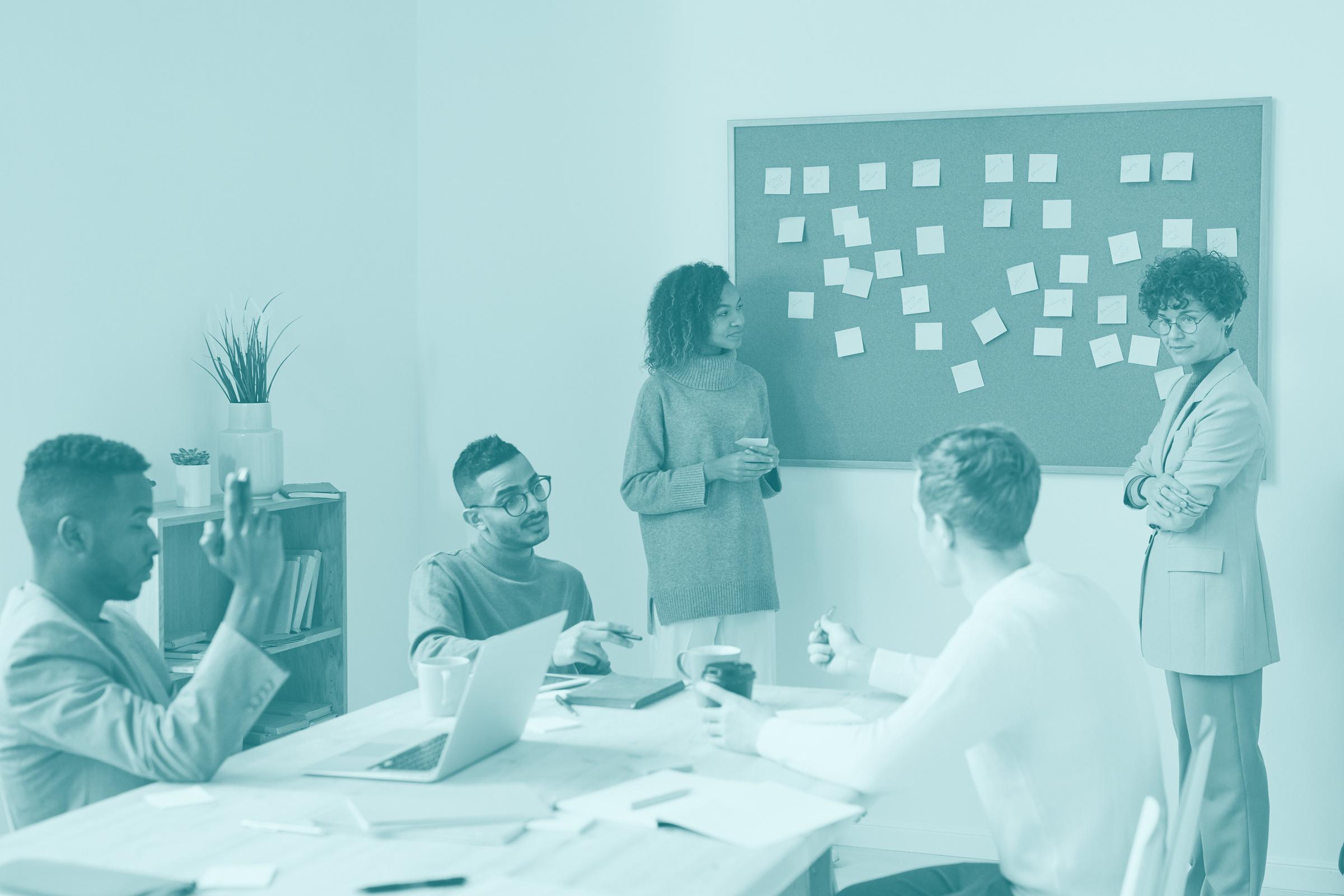 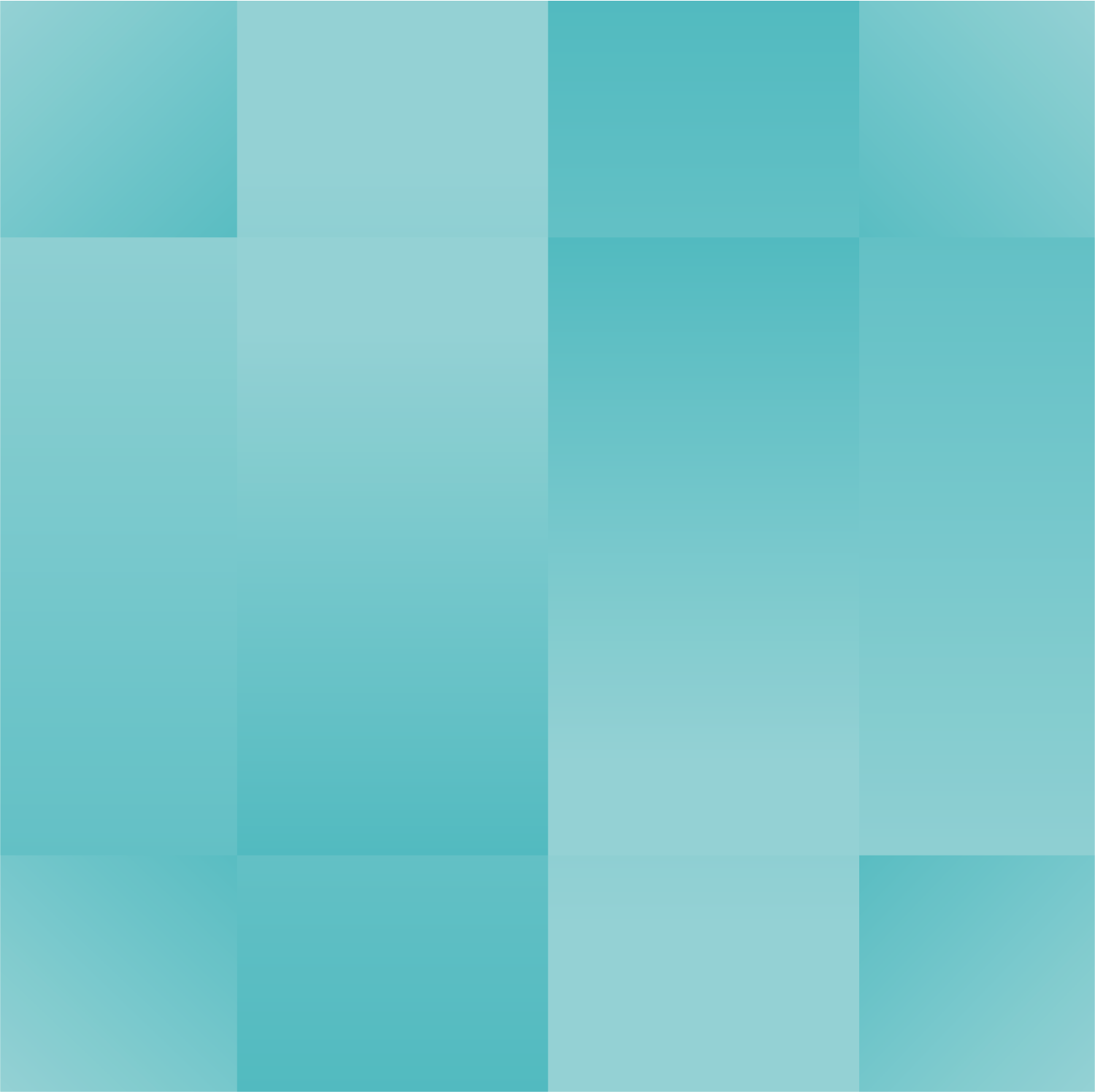 EXPERIENCE MATTERS - CHOOSE THE EXPERTS
Lorem ipsum dolor sit amet, consectetur adipiscing elit, sed do eiusmod tempor incididunt ut labore et dolore magna aliqua.
Management Consulting Firm Brand
Brand Guideline
Company Name
Lorem ipsum dolor sit amet, consectetur adipiscing elit, sed do eiusmod tempor incididunt ut labore et dolore magna aliqua.
INNOVATIVE
VISIONARY
Lorem ipsum dolor sit amet, consectetur adipiscing elit, sed do eiusmod tempor incididunt ut labore et dolore magna aliqua.
DYNAMIC
Lorem ipsum dolor sit amet, consectetur adipiscing elit, sed do eiusmod tempor incididunt ut labore et dolore magna aliqua.
Management Consulting Firm Brand
Brand Guideline
Company Name
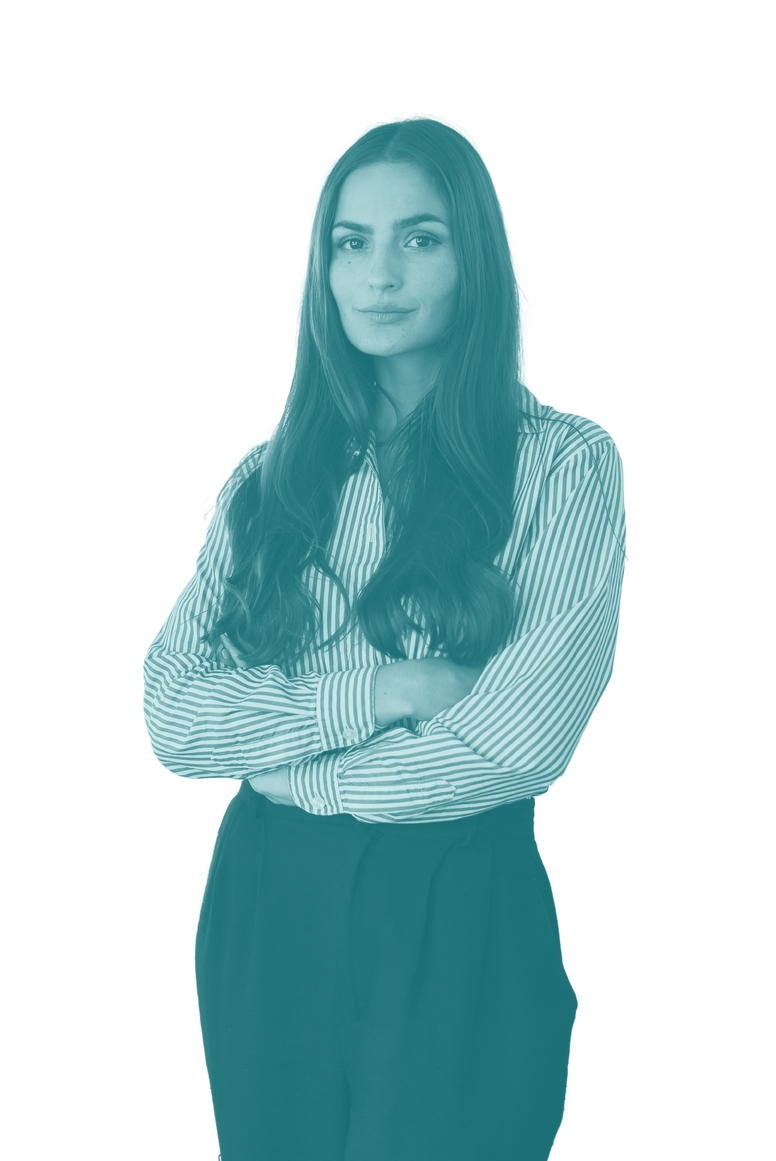 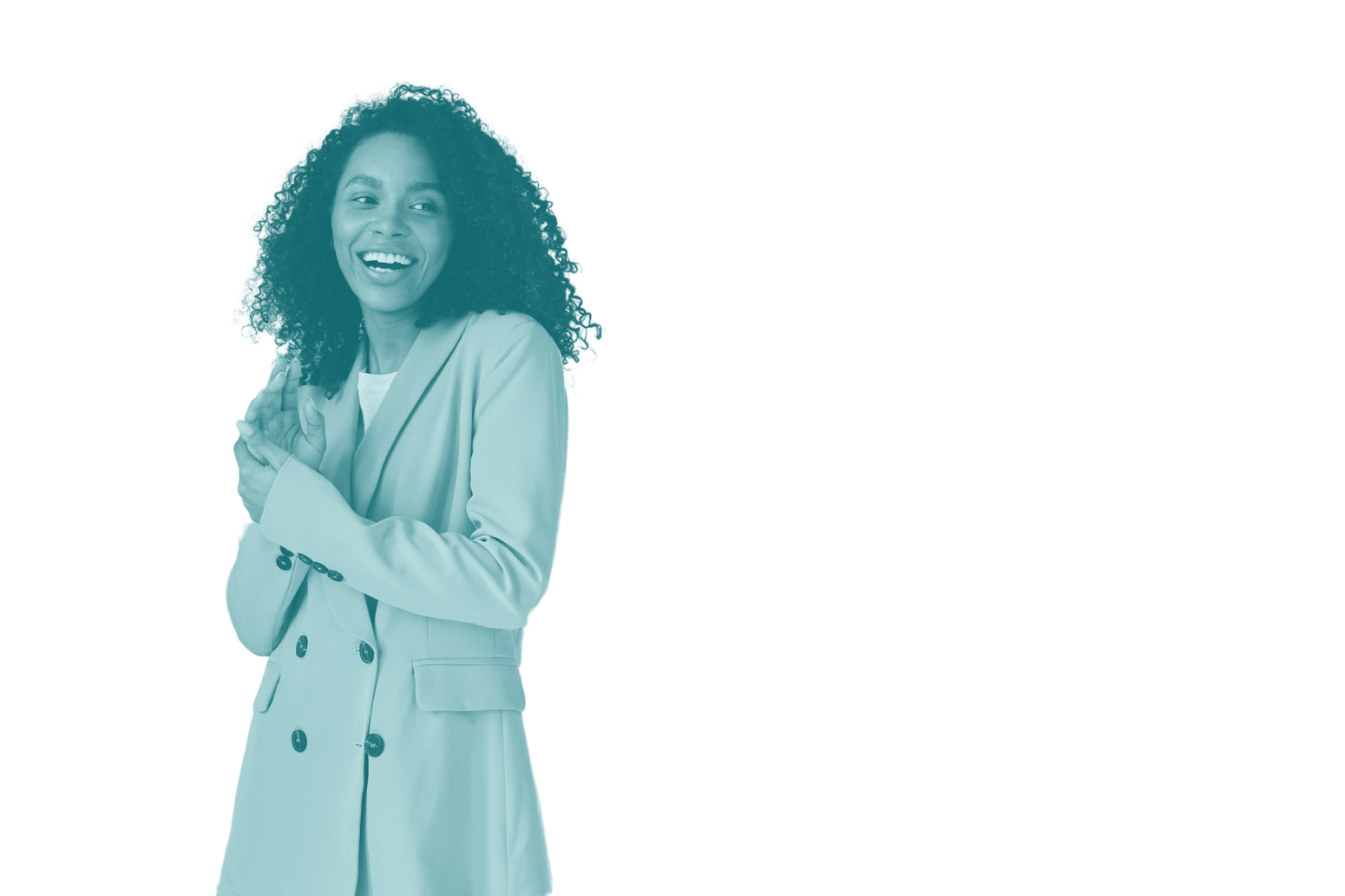 Jane Doe
Jane Doe
Title or Position
Title or Position
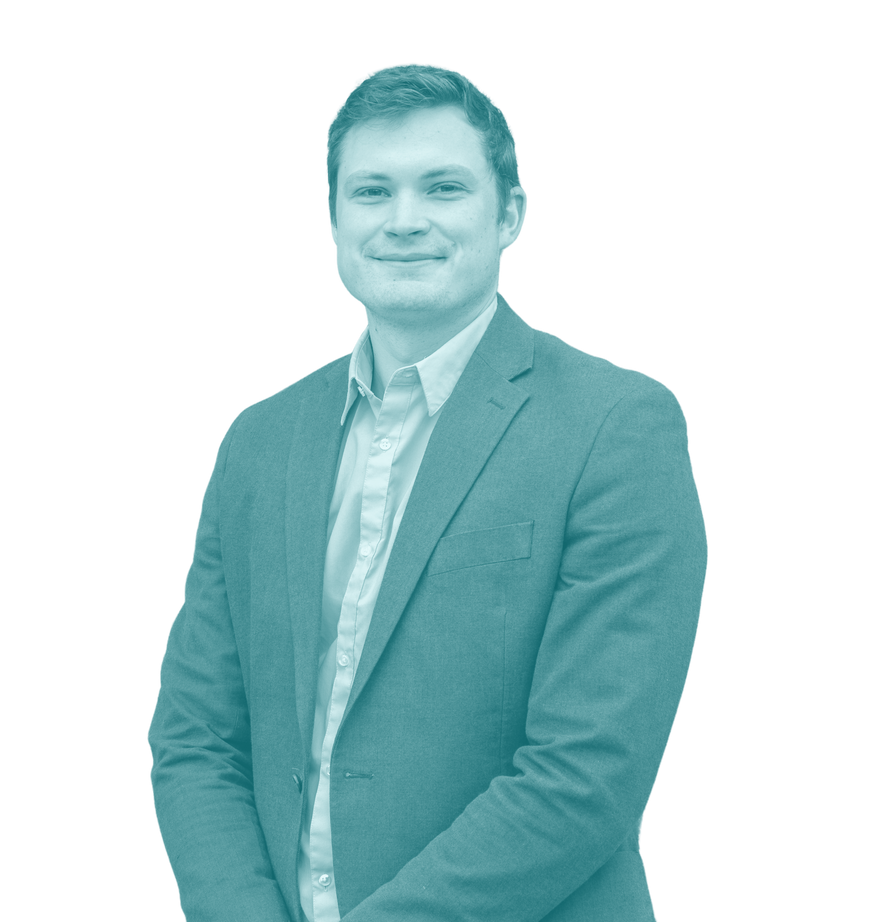 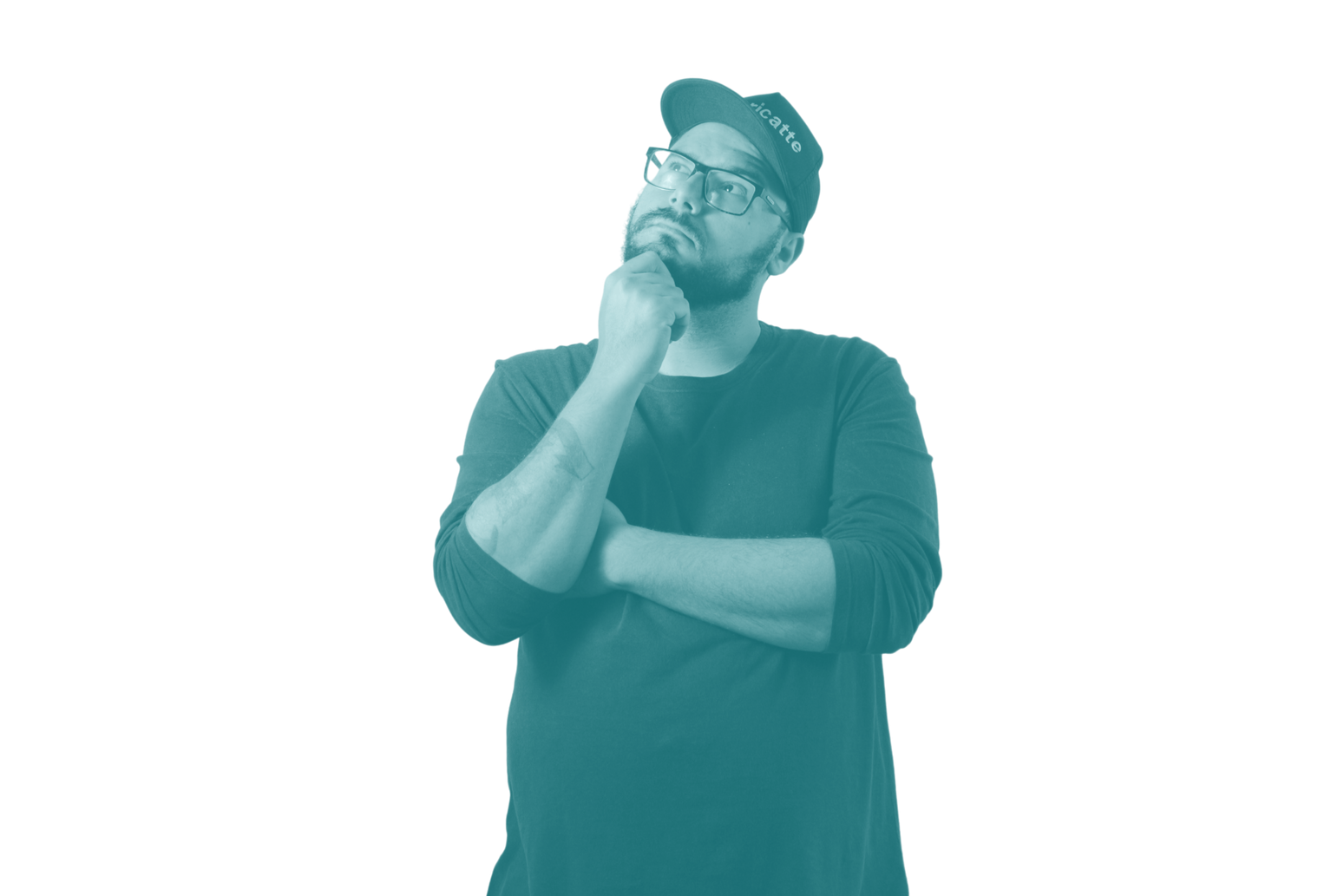 Jane Doe
Jane Doe
Title or Position
Title or Position
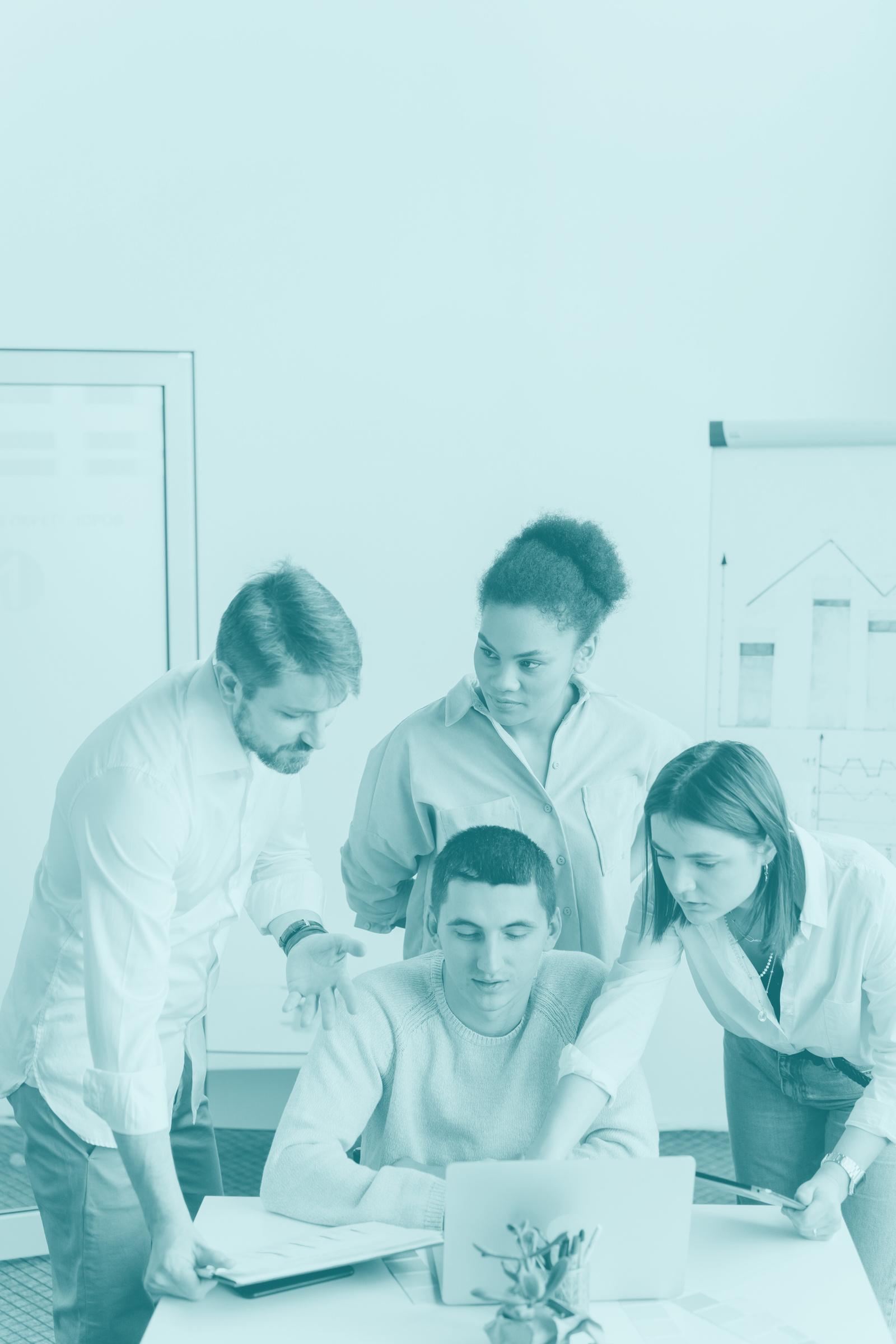 OUR TEAM
Lorem ipsum dolor sit amet, consectetur adipiscing elit, sed do eiusmod tempor incididunt ut labore et dolore magna aliqua.
Management Consulting Firm Brand
Brand Guideline
Company Name
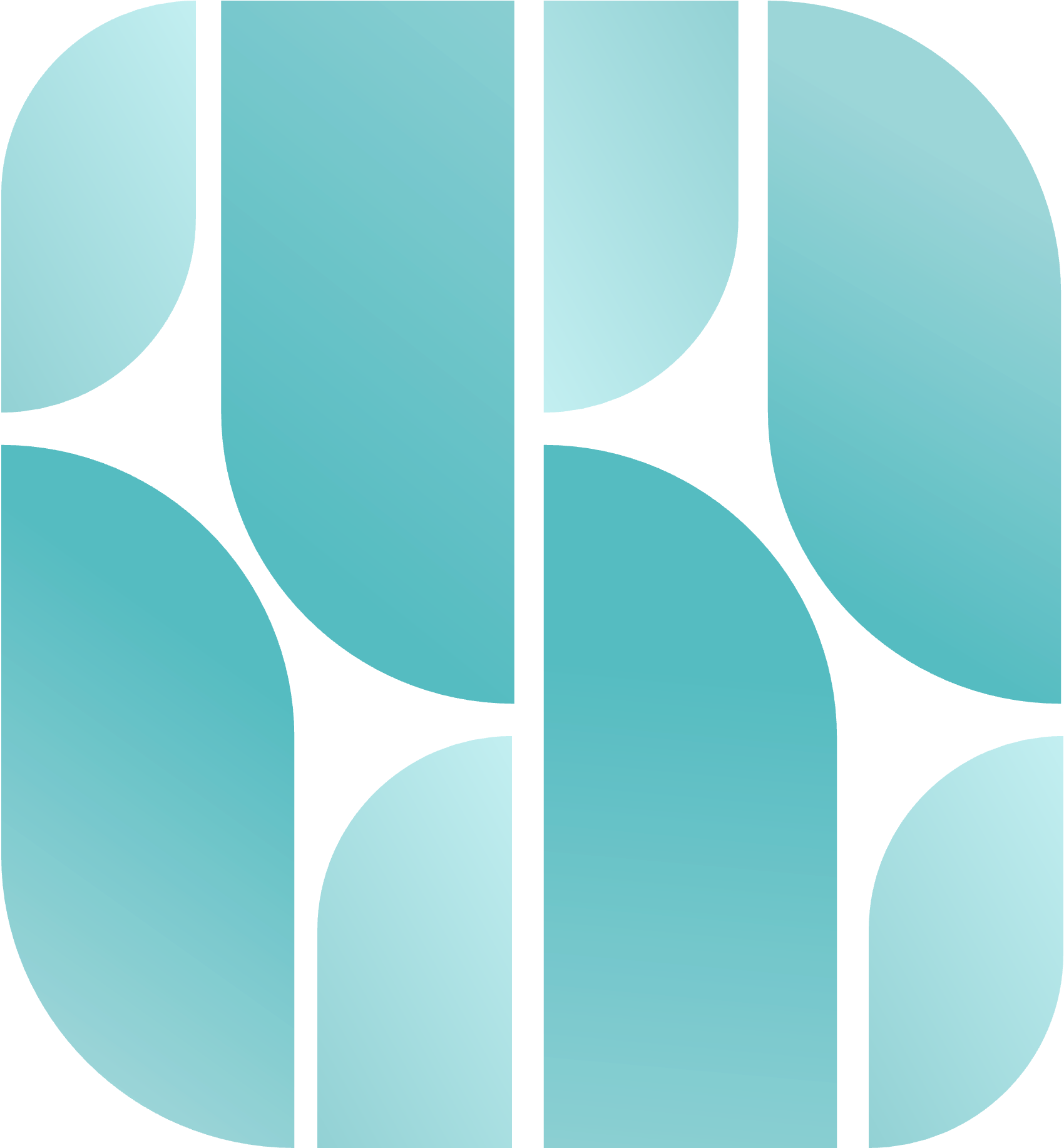 OUR PROJECTS
Lorem ipsum dolor sit amet, consectetur adipiscing elit, sed do eiusmod tempor incididunt ut labore et dolore magna aliqua.
Management Consulting Firm Brand
Brand Guideline
Company Name
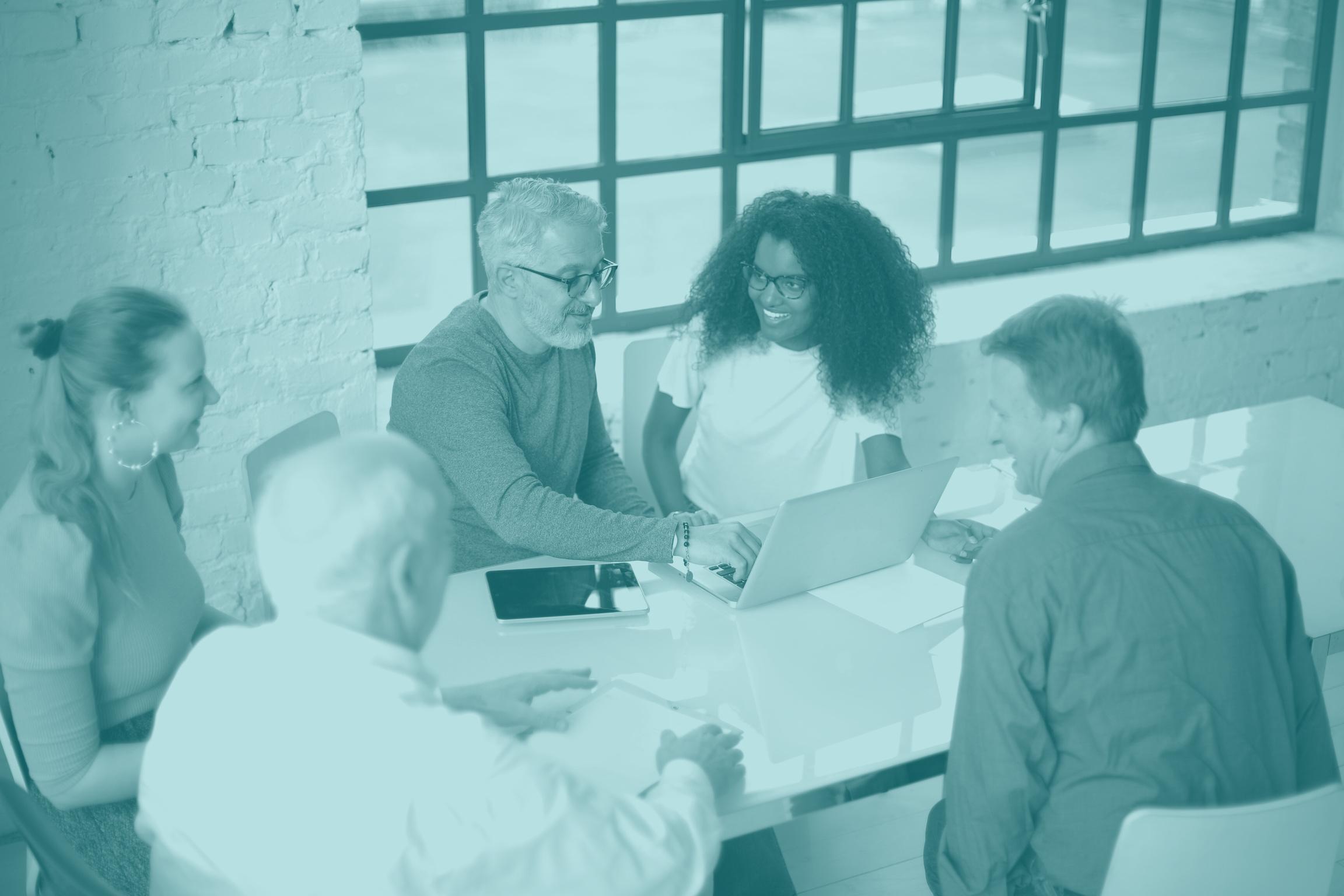 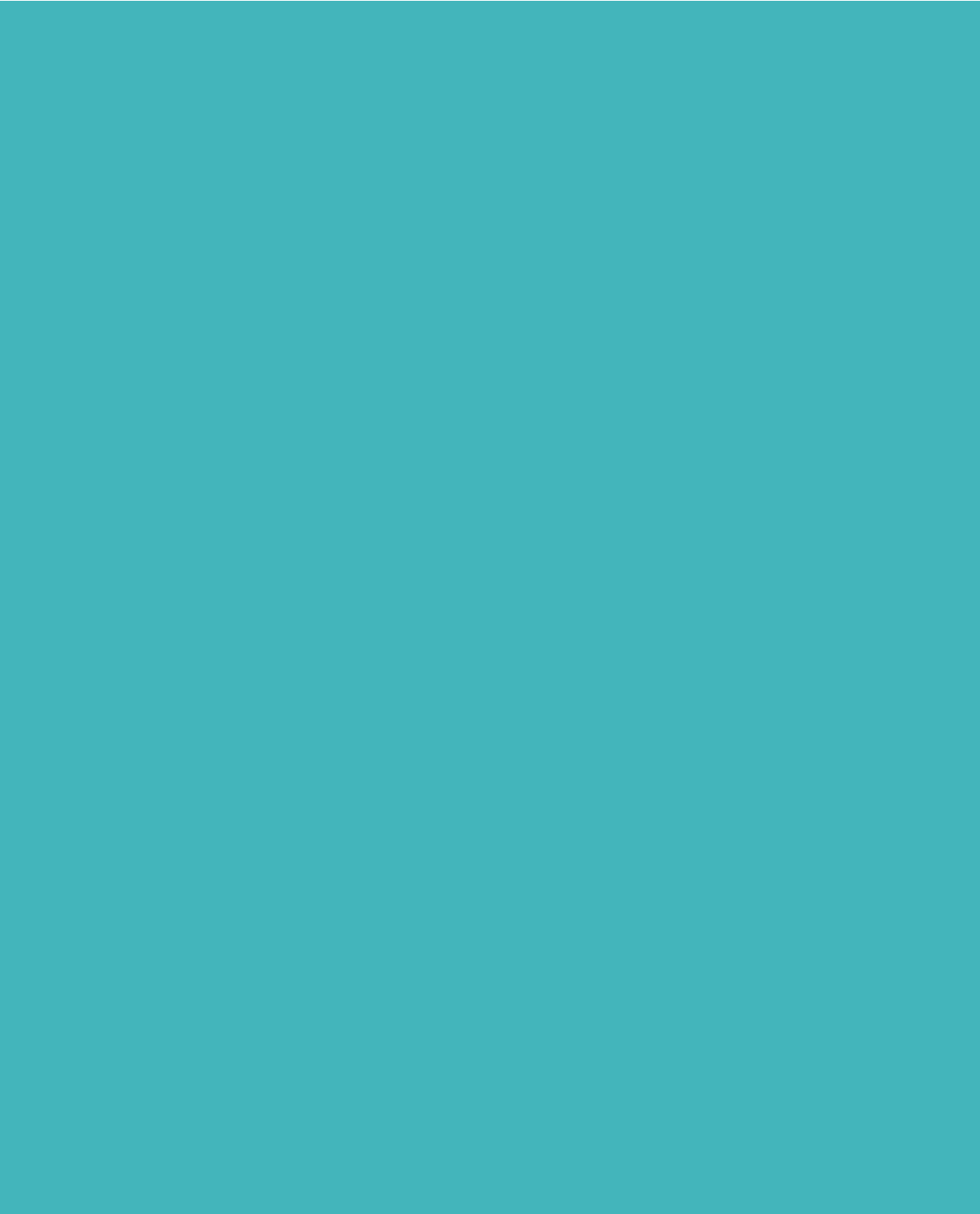 01
Lorem ipsum dolor sit amet, consectetur adipiscing elit, sed do eiusmod tempor incididunt ut labore et dolore magna aliqua.
02
Lorem ipsum dolor sit amet, consectetur adipiscing elit, sed do eiusmod tempor incididunt ut labore et dolore magna aliqua.
03
Lorem ipsum dolor sit amet, consectetur adipiscing elit, sed do eiusmod tempor incididunt ut labore et dolore magna aliqua.
Management Consulting Firm Brand
Brand Guideline
Company Name
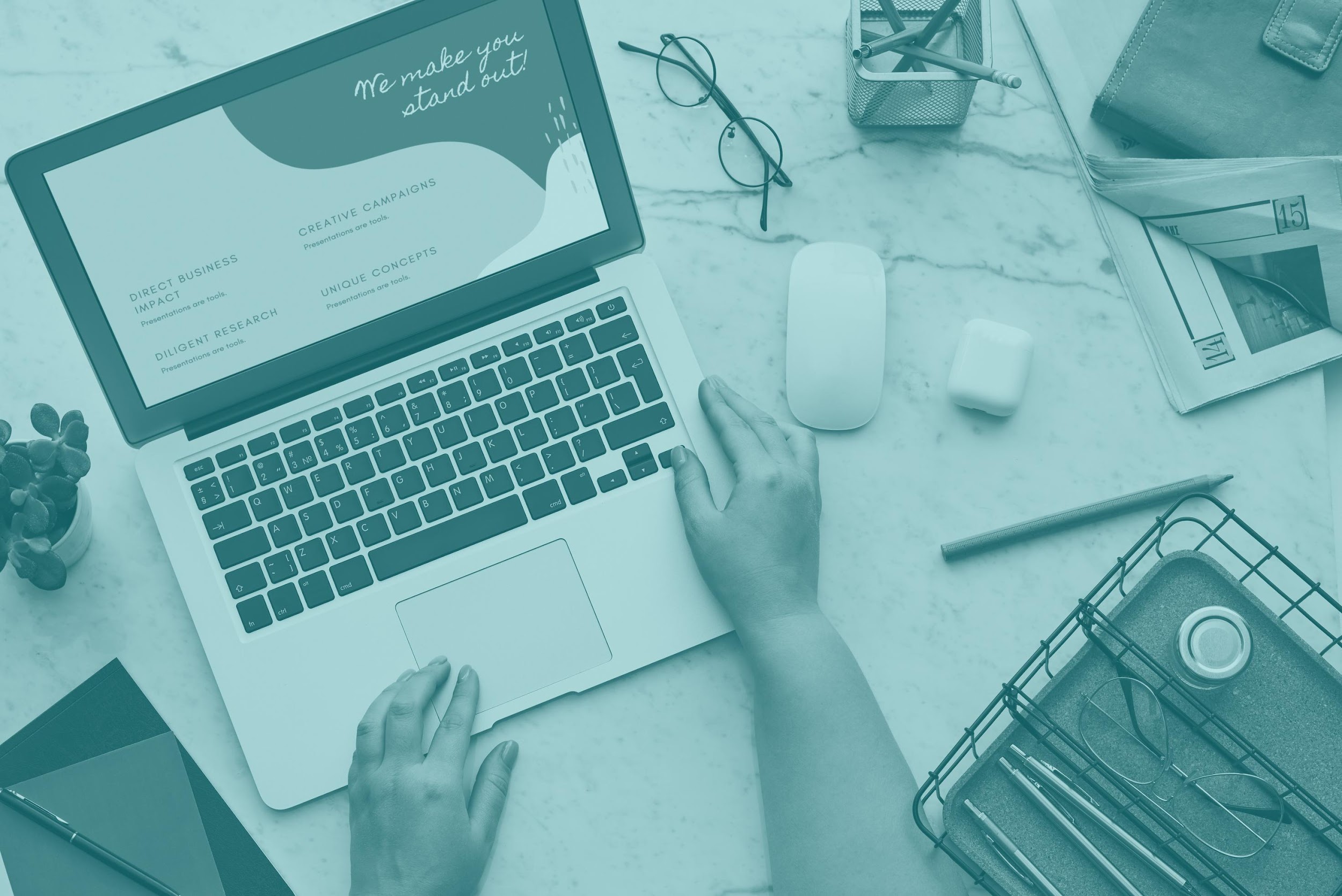 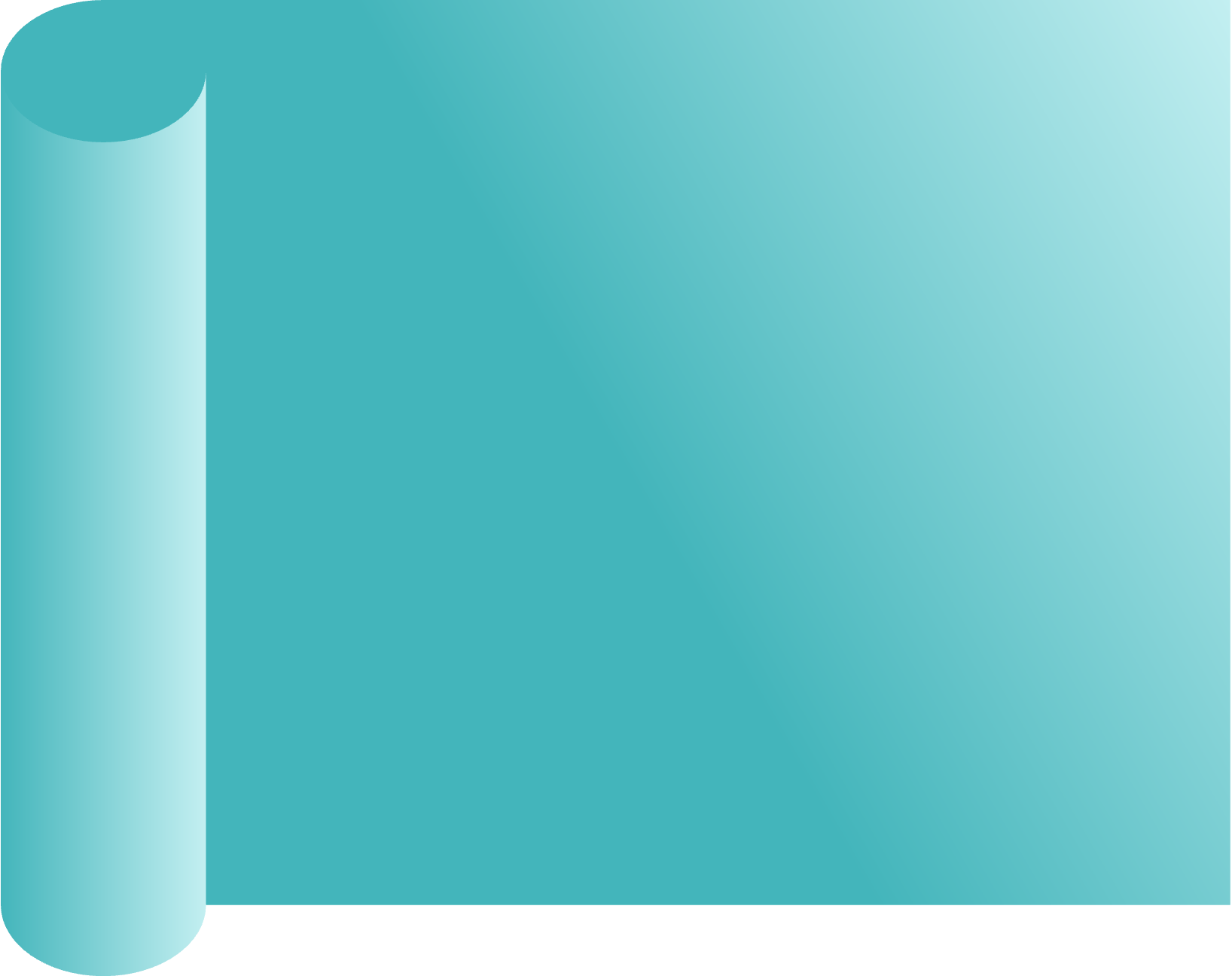 PLEASE PROVIDE A KEY QUOTE TO REINFORCE YOUR MESSAGE.
JOHN DOE
Management Consulting Firm Brand
Brand Guideline
Company Name
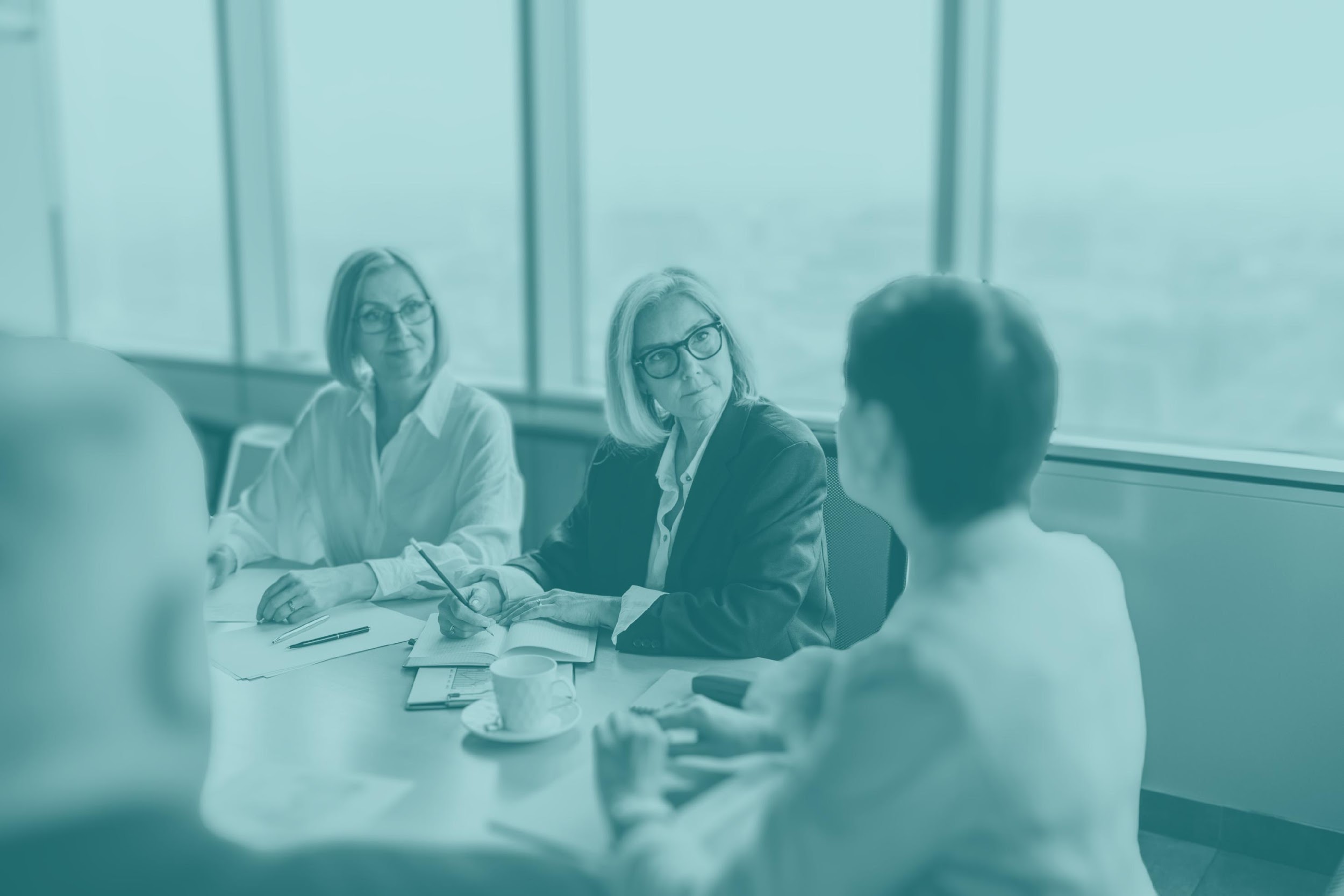 OUR SERVICES
STRATEGIC PLANNING & EXECUTION
ORGANIZATIONAL DEVELOPMENT
PERFORMANCE IMPROVEMENT
Lorem ipsum dolor sit amet, consectetur adipiscing elit, sed do eiusmod tempor incididunt ut labore et dolore magna aliqua.
Lorem ipsum dolor sit amet, consectetur adipiscing elit, sed do eiusmod tempor incididunt ut labore et dolore magna aliqua.
Lorem ipsum dolor sit amet, consectetur adipiscing elit, sed do eiusmod tempor incididunt ut labore et dolore magna aliqua.
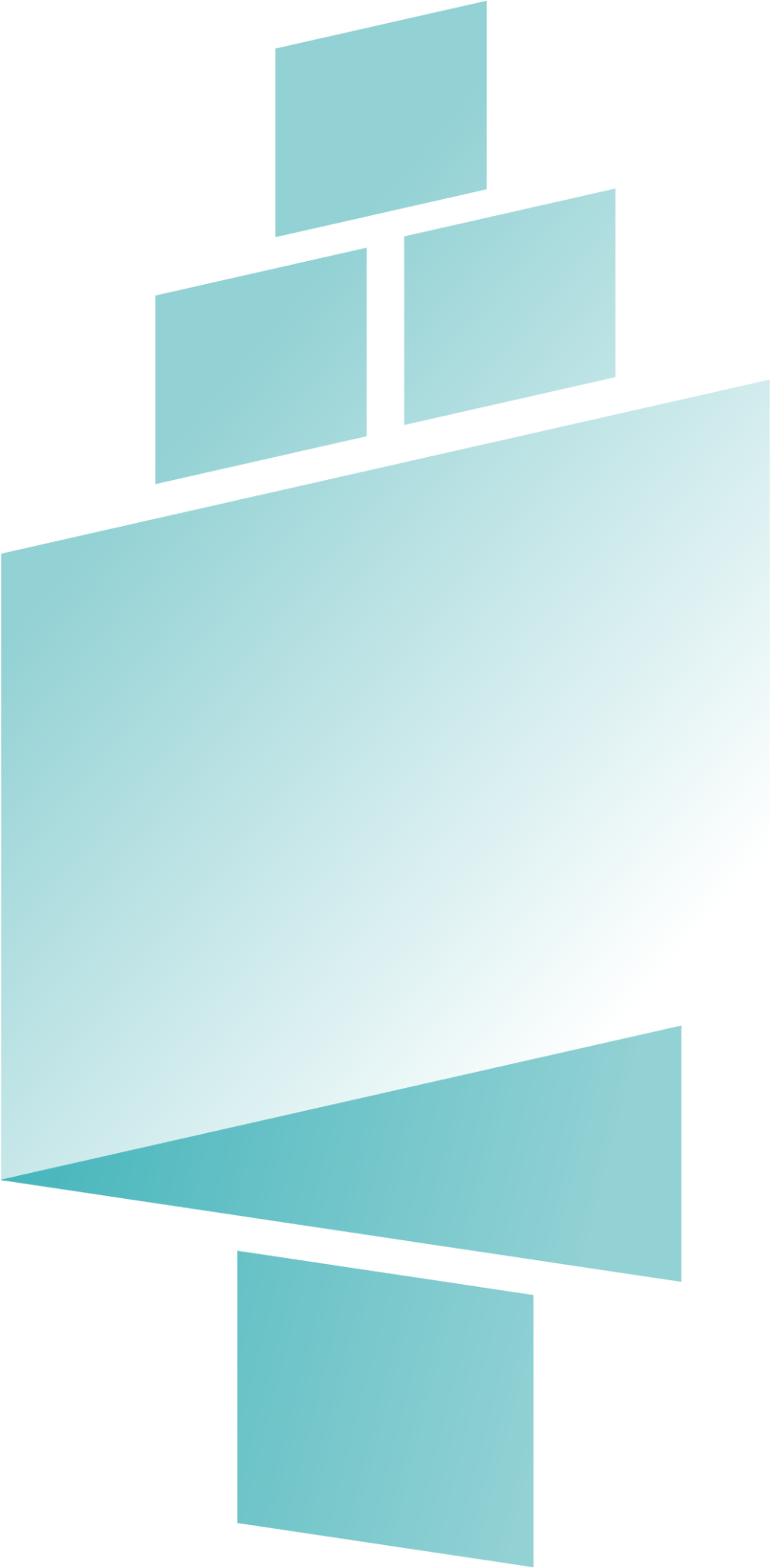 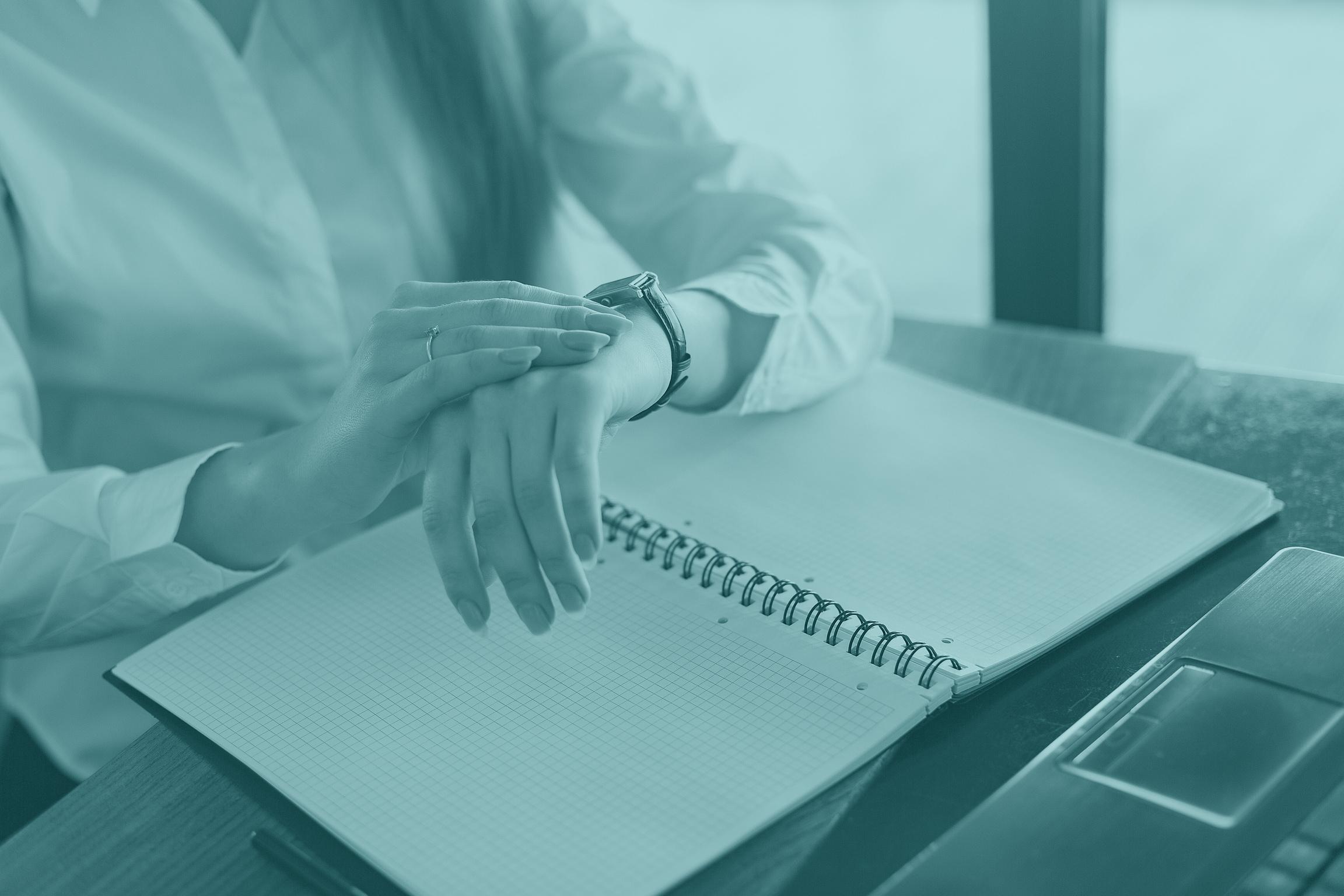 02
OUR BRAND
Management Consulting Firm Brand
Brand Guideline
Company Name
Company Name
Company Name
OUR LOGO
Reflect on the meaning and significance of the logo, its symbolism, and how it represents brand values.
Management Consulting Firm Brand
Brand Guideline
Company Name
Light
ABCDEFGHIJKLMNOPQRSTUVWXYZ
abcdefghijklmnopqrstuvwxyz
Regular
Cairo
ABCDEFGHIJKLMNOPQRSTUVWXYZ
abcdefghijklmnopqrstuvwxyz
Bold
ABCDEFGHIJKLMNOPQRSTUVWXYZ
abcdefghijklmnopqrstuvwxyz
TYPOGRAPHY
Reflect on the meaning and significance of the logo, its symbolism, and how it represents brand values.
Management Consulting Firm Brand
Brand Guideline
Company Name
OUR WEBSITE
ouramazingsite.com
Lorem ipsum dolor sit amet, consectetur adipiscing elit, sed do eiusmod tempor incididunt ut labore et dolore magna aliqua.
Management Consulting Firm Brand
Brand Guideline
Company Name
#C3EFF1
R 195
G 239
B 241
#92D1D4
R 146
G 209
B 212
#43B5BB
R 67
G 181
B 187
OUR COLORS
Lorem ipsum dolor sit amet, consectetur adipiscing elit, sed do eiusmod tempor incididunt ut labore et dolore magna aliqua.
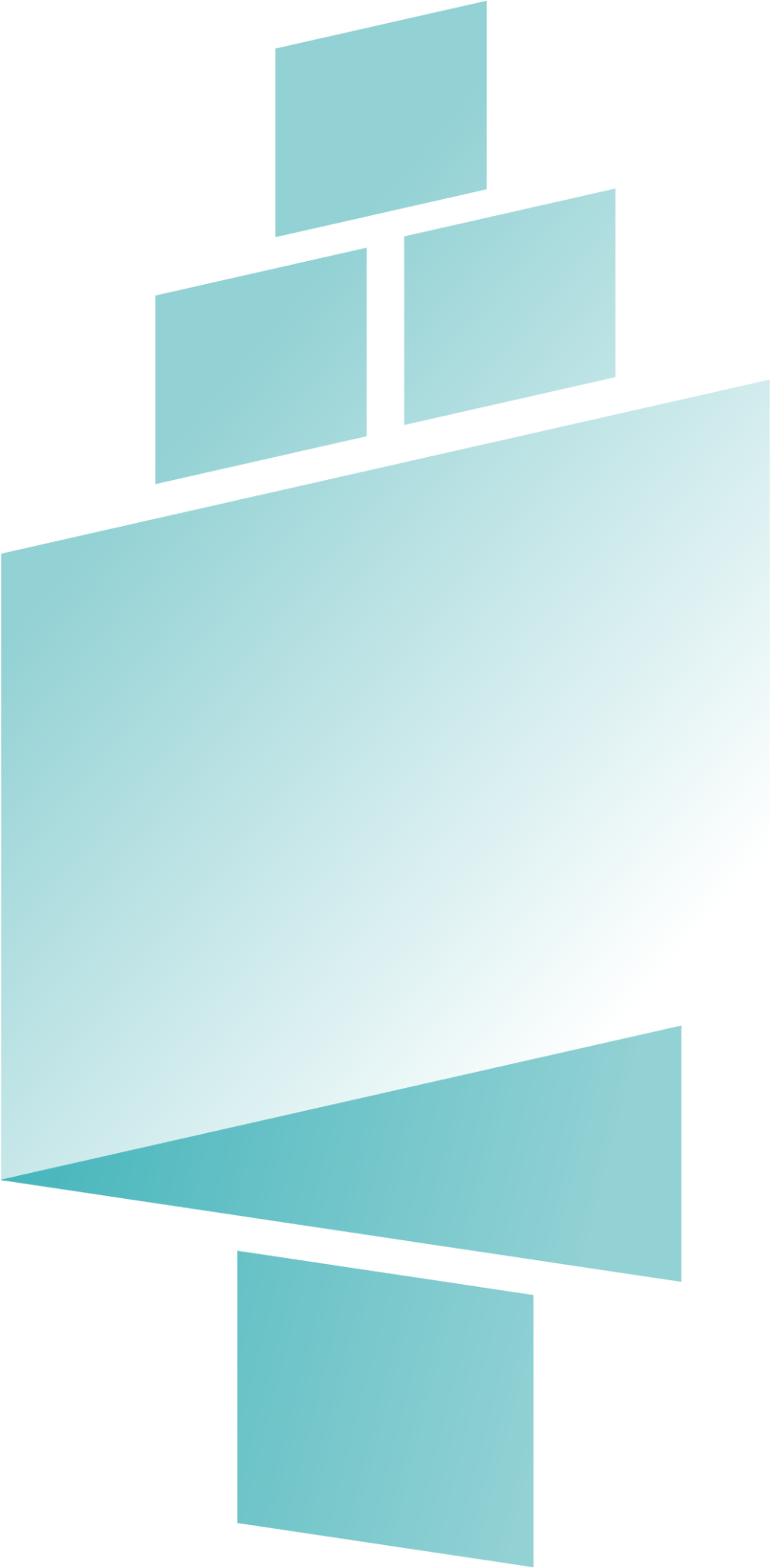 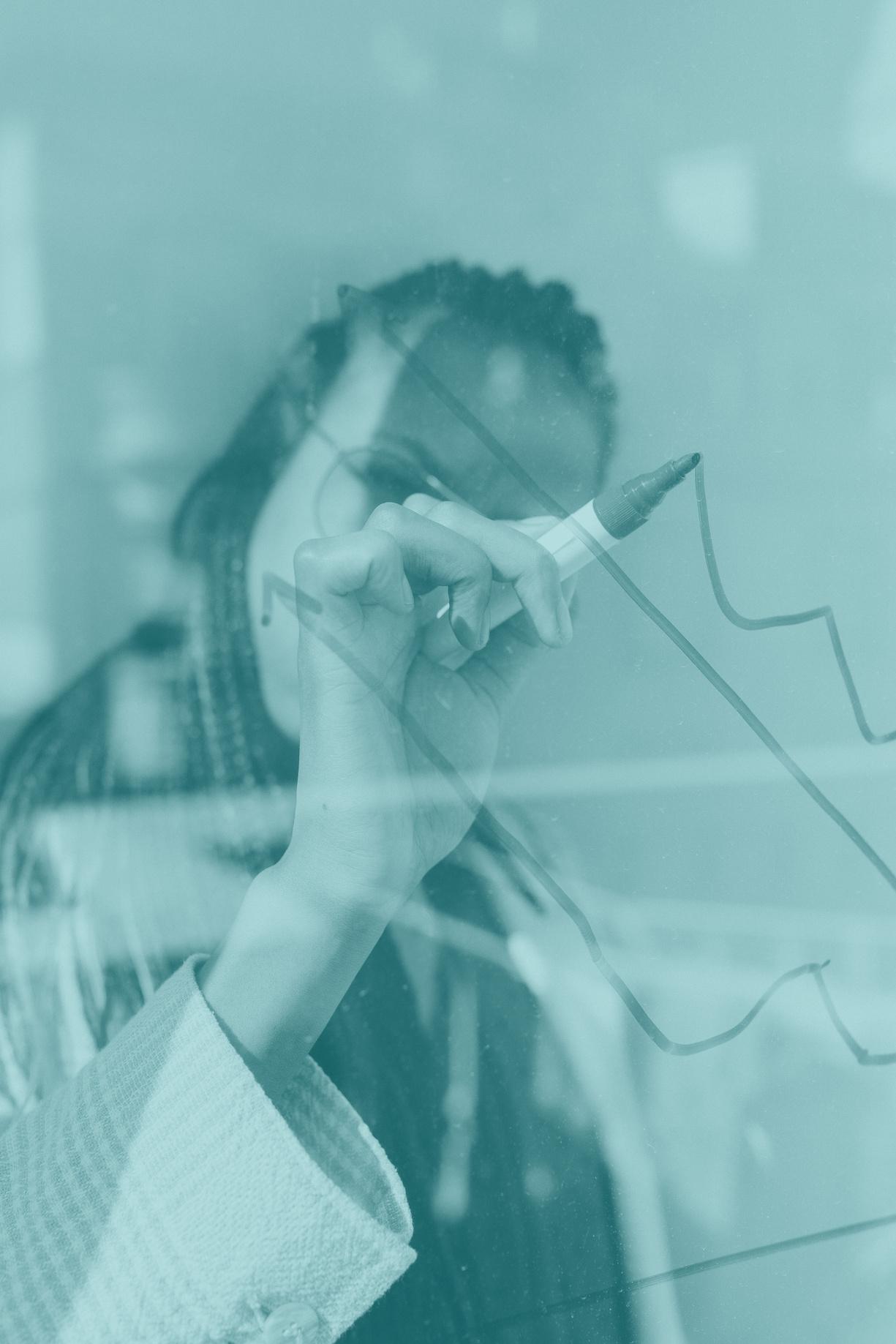 03
MARKET STRATEGY
Management Consulting Firm Brand
Brand Guideline
Company Name
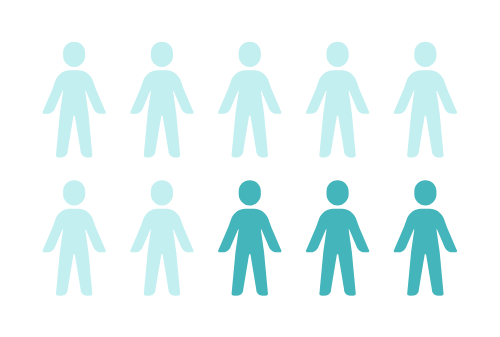 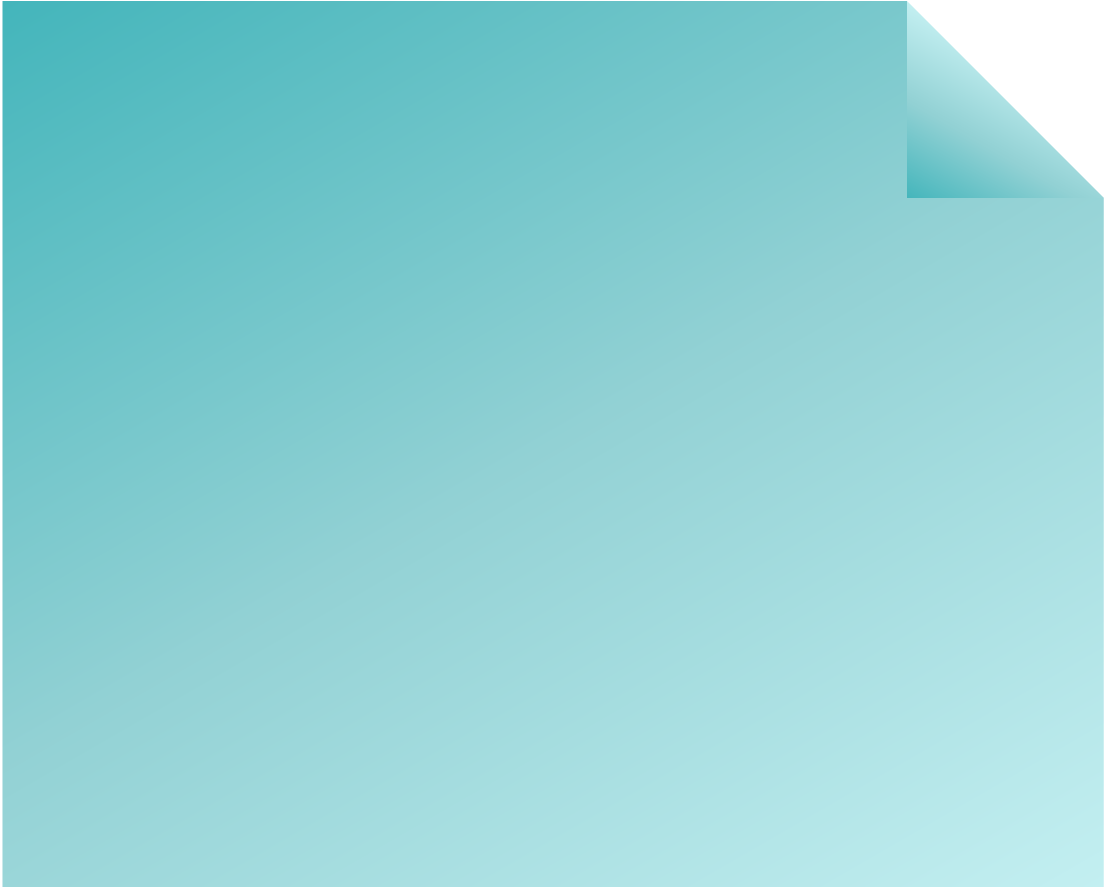 7 OUT OF 10
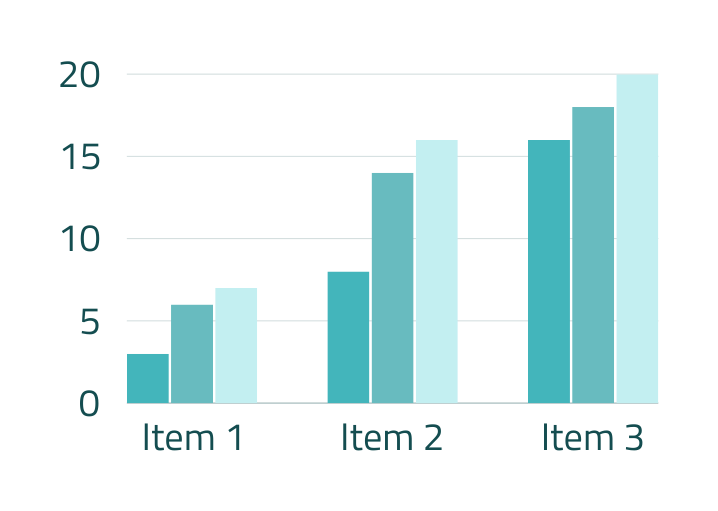 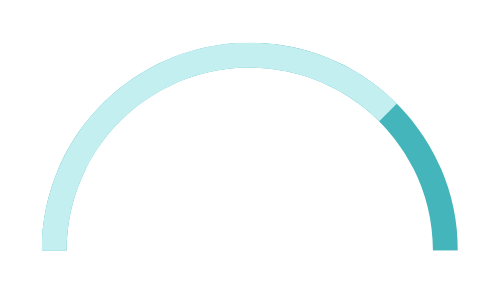 Lorem ipsum dolor sit amet, consectetur adipiscing elit, sed do eiusmod tempor incididunt ut labore et dolore magna aliqua.
75%
STATISTICS
Reflect on the meaning and significance of the logo, its symbolism, and how it represents brand values.
Management Consulting Firm Brand
Brand Guideline
Company Name
B
C
A
Write a main topic here
Write a main topic here
Write a main topic here
Lorem ipsum dolor sit amet, consectetur adipiscing elit sed do eiusmod tempor incididunt.
Lorem ipsum dolor sit amet, consectetur adipiscing elit sed do eiusmod tempor incididunt.
Lorem ipsum dolor sit amet, consectetur adipiscing elit sed do eiusmod tempor incididunt.
OUR COMPETITIVE ADVANTAGE
Management Consulting Firm Brand
Brand Guideline
Company Name
Lorem ipsum dolor sit amet, consectetur adipiscing elit, sed do eiusmod tempor incididunt ut labore et dolore magna aliqua.
SOCIAL MEDIA STRATEGY
Lorem ipsum dolor sit amet, consectetur adipiscing elit, sed do eiusmod tempor incididunt ut labore et dolore magna aliqua.
Lorem ipsum dolor sit amet, consectetur adipiscing elit, sed do eiusmod tempor incididunt ut labore et dolore magna aliqua.
Lorem ipsum dolor sit amet, consectetur adipiscing elit, sed do eiusmod tempor incididunt ut labore et dolore magna aliqua.
Lorem ipsum dolor sit amet, consectetur adipiscing elit, sed do eiusmod tempor incididunt ut labore et dolore magna aliqua.
Management Consulting Firm Brand
Brand Guideline
Company Name
FONTS
DESIGN ELEMENTS
This presentation template uses the following free fonts:
Titles :
Cairo
Headers :
PT Sans
Body Copy :
PT Sans
You can find these fonts online too.
COLORS
#C3EFF1
#43B5BB
#144D50
RESOURCE PAGE
Use these design resources in your Canva Presentation.
Management Consulting Firm Brand
Brand Guideline
Company Name
CREDITS
This presentation template is free for everyone to use thanks to the following:
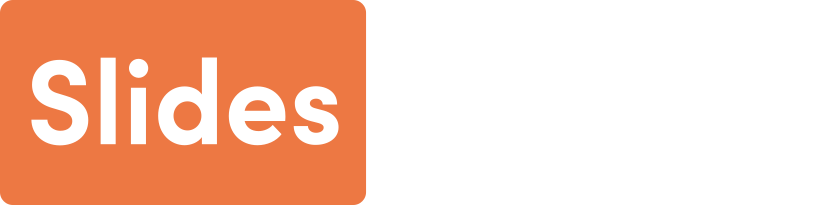 PEXELS, PIXABAY
for the presentation template
for the photos